Colonização
Me doy cuenta de que un estudio sobre la descolonización nos revelaría, sin duda, desde un punto de vista psicológico, lo que en el seno de la nueva situación subsiste de la antigua, un poco, diríamos, en la forma simbólica en que la palabra “colonización” sobrevive con un prefijo en la que la ha reemplazado. 
 
Octave Mannoni, 1990. P. 217.
A noção de colonização  para Mariani (2004, p. 23) “remete para a coexistência de povos com histórias e línguas distintas em um dado momento histórico”. Colonizar, então, conforme a perspectiva da autora (ibid.), “supõe um contato entre diferenças, contato esse que se dá pelo uso da força, não se realizando, portanto, sem tensões e confrontos”.
Tal noção, como a própria autora (2004, p. 23) afirma, apresenta mais de um sentido, conforme seja usada no discurso do colonizador ou no do colonizado.
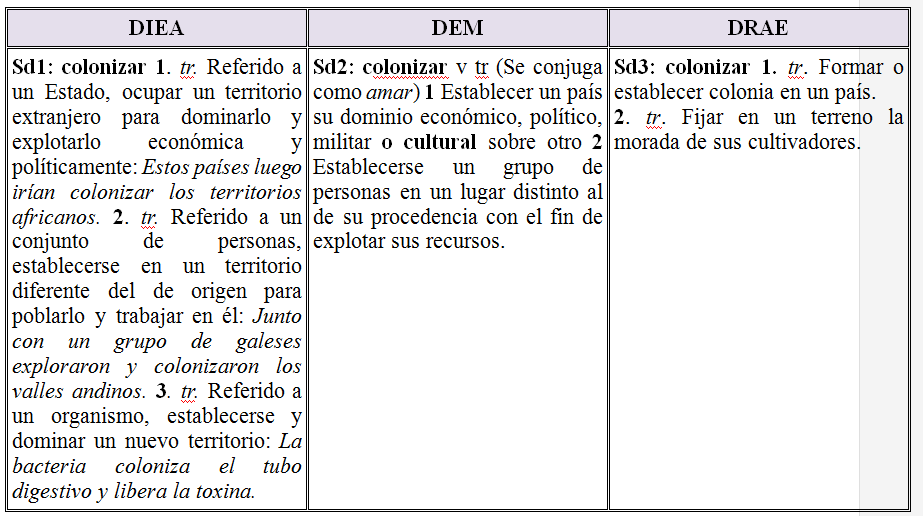 Costa, Michele. Instrumentalização e (des)colonização linguística: estudo discursivo do Diccionario integral del español de la Argentina. Dissertação de mestrado, São Paulo, Universidade de São Paulo, 2014 . http://www.teses.usp.br/teses/disponiveis/8/8145/tde-19032014-125445/
los títulos de diccionarios brasileños redes de memoria(cf. Nunes, 2002, p. 105-6)
1789 – Dicionário da Língua Portuguesa, de Antônio de Moraes e Silva (Lisboa)*
1888 – Dicionário Brasileiro da Língua Portuguesa, de A. J. de Macedo Soares. (Rio de Janeiro)
[1889 – Dicionário de Vocábulos Brasileiros, de Beaurepaire-Rohan. (Río de Janeiro).]
1938 – Pequeño dicionário Brasileiro da Língua Portuguesa, de H. Lima e G. Barroso. (Río de Janeiro)
1975 – Novo Dicionário da Língua Portuguesa, de Aurélio B. de Holanda.
2001 – Dicionário Houaiss da Língua Portuguesa, Instituto Antônio Houaiss.
es: Academia
Los diccionarios del español de la Argentina
BARCIA, Pedro Luis.
. Buenos Air
Argentina de Letras 2004
(apud Costa, 2014).
el título del Diccionario integral de la Argentina en relación con una memoria(cf. Costa [2014, cap. 2] que toma como base la obra de Barcia, 2004)
Glosarios y autoglosarios (1555-1950)
Vocabularios y diccionarios de ruralismos (1845-2003)
	Diccionario gauchesco (de José Gobello, 2003)
Diccionarios de Americanismos, de indigenismos y de provincialismos (1853-2004) 
	Tesoros de Catamarqueñismos (1898), Voces enterrianas (1963); Color, sabor y 	picardía en la cultura. Los regionalismos de Mendoza (2000).
Diccionarios de lunfardo (1878-2004) 
	Novísimo diccionario de lunfardo (José Gobello y Marcelo Olivieri, 2004) 
Vocabularios especializados y jergales (1934-2003) 
	Trenzas gauchas (1934), Aves argentinas (1998);
Diccionarios normativos (1890-1940)
	Diccionario de barbarismos argentinos cotidianos (1896), Pasatiempos 	lexicográficos  (1940) 
Diccionarios de argentinismos (1876-2003) 
	Diccionario del habla de los argentinos (AAL) (2003).
Diccionario del español de México
Equipo lexicográfico a cargo de Luis Fernando Lara (Colegio de México). 

Fecha de publicación: 2009. 
Enlace: http://dem.colmex.mx/
Diccionario Integral del Español de la Argentina.
obra que respondió al proyecto lexicográfico elaborado por un equipo conformado por investigadores del área. Editorial Voz activa, marca de la editorial Tinta fresca que pertenece al Grupo Clarín (cf. Costa, 2014), gran conglomerado mediático de la Argentina. Fecha de publicación: 2008. 

Observamos que hasta 2017 el diccionario contó con una versión en el sitio de Clarín: www.clarin.com.ar.
Apesar da dominação, por outro lado, o colonizado pode silenciosamente estar exercendo formas de resistência e de reorganização de suas práticas significativas. Mas, mesmo após movimentos pela independência, quando o ex-colonizado dá início à narração oficial de um outro discurso, territorializando política e ideologicamente uma identidade e constituindo uma outra tradição para o que deve ser dito na relação tempo-memória, a força dos sentidos anteriormente institucionalizados permanece porque muitas vezes não há como dizer essa outra história a não ser pela língua vinda do colonizador (Mariani, 2004, p. 24; destaques nossos).
[...] a questão das línguas é colocada em segundo plano nos discursos da História produzidos pelo colonizador. Na produção discursiva dos colonizadores do século XVI, as línguas constituem apenas um elemento a mais no exotismo deficitário do novo mundo: aos olhos dos europeus, os habitantes do novo mundo não são civilizados, falta-lhes uma série de atributos para alcançar um grau de civilização àquele idealizado na Europa  (Mariani, 2004, p. 24; destaques nossos).
[...] é necessário um esforço teórico e crítico de desnaturalização das evidências produzidas discursivamente em ambos os discursos [o do colonizador e o do colonizado].  (Mariani, 2004, p. 25).
Sobre el contexto histórico de la colonización hispano-lusitana.
Para compreender a  relação de desigualdade que se instala no espaço americano, parece-nos imprescindível trazer reflexões formuladas no campo da história acerca do processo de colonização hispano-lusitana na América. Nesse sentido, nos servirá de guia fundamental um texto de Nuñez (2017), no qual o historiador recorre às formulações de Marx e de Engels, entre outros para responder a uma pergunta muito produtiva que se instala nesse campo de estudos: esse processo foi feudal ou capitalista? 


Citaremos, ao menos, algumas das conclusões dessa rica e complexa discussão e, oportunamente, na síntese que nos propomos a formular, também mobilizaremos fragmentos dos textos de Dobb (2004 [1976]) e Hobsbawm (2004 [1976]) publicados no livro de Sweezy et alii: A transição do feudalismo ao capitalismo. 


.
De fato, nosso intuito é compreender o contexto e o modo como América é significada na febre da “conquista” que entendemos como o momento da procura de terras e da demarcação de territórios – o que, de modo regular, implica em guerras – e a “colonização” que interpretamos como a execução de um projeto sobre o que fazer nesses territórios. Esse conjunto implicará na instalação de uma relação desigual que, como uma contradição da ordem da história, atravessará a constituição desse subcontinente que chamamos hoje de América Latina. 

  [Lembrar do equívoco do qual falava Fernández Moreno.]

 Estamos levando em consideração as formulações de Pêcheux (1980) acerca do que designa como “contradição histórica”.
Nuñez (2017), mobilizando a voz de Peña, expõe que o regime feudal “supõe a pequena propriedade da terra” de onde sai “a pequena escala da produção disponível para o mercado e o reduzido volume de intercâmbio” e, nesse sentido, insiste em frisar que “o regime de produção instaurado pelos espanhóis na América foi o oposto a este esquema: produção em grande escala – minas, plantações, obrajes [produção artesanal]– para o nascente mercado mundial.
Dobb, 1977, p. 209-210.
Modo de produção do feudalismo

pequeno modo de produção, levado a cabo por pequenos produtores ligados à terra e aos seus instrumentos de produção. A relação básica assentava-se sobre a extração do produto excedente desse pequeno modo de produção pela classe dominante feudal – uma relação de exploração alicerçada por vários métodos de “coação extra-econômica”.
Dobb, 1977, p. 214.
↓
[A formação da burguesia nascente]

[...] uma alta concentração populacional acentuaria a pressão no sentido de levar os pobres e os sem terra a achar emprego assalariado, tornando, pois, mais abundante (e barato) o trabalho assalariado para o empresário-capitalista parvenu (*).  


(*) Expressão francesa para a pessoa que recém ascende a uma classe sócio-econômica melhor. O Novo rico. Também está relacionado ao alpinismo social, que são pessoas que correm atrás de relacionamentos com pessoas ricas com o objetivo de subir de classe social.
Advenedizo, nuevo rico.
No começo do capitalismo burguês, afirma Hobsbawm (2004, p. 205), a conquista ou a exploração colonial da América, Ásia e África – bem como partes da Europa oriental – possibilitaram a acumulação primitiva de capital na área onde afinal ele irrompeu vencedor” (2004, p. 204). 

Esse é o período considerado por Marx (Capital, v. I, Dona Torr ed., p. 739) como indicativo do começo da era capitalista.
Nesse sentido, para Marx e Engels – como afirma Nuñez (2017) – o marco histórico do descobrimento e da colonização da América se assentava na criação do mercado mundial capitalista. Esses historiadores explicam que a “manufatura e, em geral, o movimento da produção receberam um enorme impulso, graças à expansão do comercio, ocasionada pelo descobrimento da América e da rota marítima das Índias Orientais”.
Os novos produtos trazidos dessas regiões e, em particular, as grandes quantidades de ouro e prata que entraram em circulação implicaram a multiplicação das mercadorias circulantes e a competição entre as nações europeias, desejosas por apoderar-se dos tesouros da América (e dos produtos asiáticos) e contribuíram para derrubar as barreiras feudais que obstaculizavam a produção; assim, o “sistema colonial” modificou totalmente a posição recíproca das classes e infligiu um duro golpe na propriedade feudal da terra.
Esse aspecto leva Moreno – quem escreveu, em 1948, o texto Quatro teses sobre a colonização espanhola e portuguesa na América – a defender que “a colonização tem objetivos capitalistas, obter lucro, mas se combina com relações de produção não capitalistas.” E acrescenta que a “colonização espanhola, portuguesa, inglesa, francesa e holandesa na América foi essencialmente capitalista. Seus objetivos foram capitalistas, e não feudais: organizar a produção e os descobrimentos para efetuar ganhos prodigiosos e colocar mercadorias no mercado mundial. (Moreno, 1948 – apud Nuñez, 2017).
León Nuñez, 2017, p. 218.
O processo que engendra o capitalismo pode ser apenas um: o processo de dissociação entre o operário e a propriedade das condições de seu trabalho, processo  que, de um lado, converte em capital os meios sociais de vida e produção, enquanto, de outro lado, converte aos produtores diretos em operários assalariados. A chamada acumulação primitiva não é, pois, mais que o processo histórico de dissociação entre o produtor e os meios de produção (Marx, K. El capital, tomo I, p. 174.). 

O capitalismo é a fase de desenvolvimento da produção mercantil na qual a força de trabalho se transforma em mercadoria.
Não inaugurou um sistema de produção capitalista porque não havia, na América, um exército de trabalhadores livres no mercado. É assim que os colonizadores, para poder explorar a América de forma capitalista, veem-se obrigados a recorrer a relações de produção não capitalistas: a escravidão ou uma semiescravidão dos indígenas. Produção e descobrimento com objetivos capitalistas; relações escravas ou semiescravas; formas e terminologias feudais (igual ao capitalismo mediterrâneo) são os três pilares sobre os quais se assentou a colonização da América.” (Moreno, 1948).
Em El origen de la família, la propiedad privada y el Estado, Engels aponta que ouro era “o que os portugueses buscavam nas costas africanas, na Índia, em todo o Extremo Oriente” e “a palavra mágica que impulsionava os espanhóis a cruzar o Atlântico rumo à América”; por fim, era “a primeira coisa pela qual perguntava o branco quando pisava em uma praia recém descoberta”. 

E observa: “este afã de sair até distante em busca de aventuras a procura de ouro, por mais que no princípio se realizasse sob formas feudais e semifeudais, em essência era incompatível com o feudalismo, que se fundava na agricultura e cujas expedições de conquista apontavam essencialmente à aquisição de terras”, observação que o leva a concluir que a navegação era um “empreendimento decididamente burguês”.
Engels enfatiza  que, apesar das formas feudais,

 a empresa colonizadora teve um caráter e um sentido “decididamente burguês”.
Tratava-se de um capitalismo colonial, marcadamente mercantilista (Nuñez, 2017, p. 216), numa fase diferenciada do que posteriormente, no século será o capitalismo industrial, no século XVIII.
León Nuñez, 2017, p. 215.
A essência da colonização: feudal ou capitalista? 

“O regime feudal supõe a pequena propriedade da terra. Dali sai a pequena escala da produção disponível para o mercado e o reduzido volume de intercâmbio”. 

O regime de produção instaurado pelos espanhóis na América foi o oposto a este esquema: produção em grande escala – minas, plantações, obrajes [produção artesanal] ... –  para o nascente mercado mundial”. 


Obraje 3. HISTORIA Prestación de trabajo que se imponía a los indios americanos durante la colonización.
Hobsbawm, 1977, p. 208
O efeito final da ascensão do capitalismo europeu foi [...] intensificar o desenvolvimento desigual e dividir o mundo cada vez mais nitidamente em dois setores: o “desenvolvido” e o “subdesenvolvido”, em outras palavras, o explorador e o explorado. O triunfo do capitalismo no final do século XVIII selou essa evolução.
Hobsbawm, 1977, p. 208
O efeito final da ascensão do capitalismo europeu foi [...] intensificar o desenvolvimento desigual e dividir o mundo cada vez mais nitidamente em dois setores: o “desenvolvido” e o “subdesenvolvido”, em outras palavras, o explorador e o explorado. O triunfo do capitalismo no final do século XVIII selou essa evolução.
Dobb, 1977, p. 209.
Concorda com a asserção anterior de Hobsbwam e a reforça :

“[...] o desenvolvimento do capitalismo nos países mais adiantados, como a Grã-Bretanha, serviu para atrasar o de outras partes do mundo, e isso não apenas na época do imperialismo”.
León Nuñez, 2017, p. 212-213.
Foi a Espanha quem, por uma combinação de processos superestruturais, descobriu a América, o que não é nada além de uma manifestação precoce da lei do desenvolvimento desigual, comum em toda a história e particularmente visível no capitalismo. Mas, a longo prazo, a estrutura econômica fez sentir sua ação, e a Espanha perdeu rapidamente o monopólio de suas colônias e se transformou em agente intermediário da Inglaterra e da França, que logo herdá-las-iam como metrópoles econômicas da América Latina. 
Peña, Milcíades. Historia del pueblo argentino. Buenos Aires: Emecé, 2012.
León Nuñez, 2017, p. 218.
O processo que engendra o capitalismo pode ser apenas um: o processo de dissociação entre o operário e a propriedade das condições de seu trabalho, processo  que, de um lado, converte em capital os meios sociais de vida e produção, enquanto, de outro lado, converte aos produtores diretos em operários assalariados. A chamada acumulação primitiva não é, pois, mais que o processo histórico de dissociação entre o produtor e os meios de produção (Marx, K. El capital, tomo I, p. 174.). 

O capitalismo é a fase de desenvolvimento da produção mercantil na qual a força de trabalho se transforma em mercadoria.
Referências bibliográficas
Calvet, Louis-Jean. Linguística y colonialismo. Breve tratado de glotofagia. (Trad. de Luciano Padilla López). Buenos Aires: Fondo de Cultura Económica, 2002 (Or. en  francés: 1974). 
Costa, Michele. Instrumentalização e (des)colonização linguística: estudo discursivo do Diccionario integral del español de la Argentina. Dissertação de mestrado, São Paulo, Universidade de São Paulo, 2014 . http://www.teses.usp.br/teses/disponiveis/8/8145/tde-19032014-125445/
Dobb, Maurice. Do feudalismo para o capitalismo. In: Sweezy, Paul et alii. A transição do feudalismo para o capitalismo. (Trad. de Isabel Didonnet ). São Paulo: Paz e terra., 1977, pp.209-214. (Or. em inglês:  1976).
Hobsbwam, Eric. Do feudalismo para o capitalismo. In: Sweezy, Paul et alii. A transição do feudalismo para o capitalismo. (Trad. de Isabel Didonnet ). São Paulo: Paz e terra., 1977, pp.201-208. (Or. em inglês:  1976).
Nuñez, Ronald León. Apontamentos para uma visão marxista da colonização hispano-lusitana. In: Marxismo vivo. Nova época, vol. 8, núm. 9, Liga Internacional de los trabajadores, Editorial Sundermann, abril 2017, pp. 209-230.
Mariani, Bethânia. Colonização linguística. Línguas, política e religião no Brasil (séculos XVI a XVIII) e nos Estados Unidos da América (século XVIIII). Campinas: Pontes, 2004.
Moreno, Nahuel, Quatro teses sobre a colonização espanhola e portuguesa na América. Disponível em: https://www.marxists.org/espanol/moreno/obras/01_nm.htm, acesso em 29 de agosto de 2018.
León Nuñez, 2017, p. 214-215.
A essência da colonização: feudal ou capitalista? 

Nahuel Moreno escreveu, em 1948, o texto Quatro teses sobre a colonização espanhola e portuguesa na América, no qual defende: “a colonização tem objetivos capitalistas, obter lucro, mas se combina coma relações de produção não capitalistas.” 

“A colonização espanhola, portuguesa, inglesa, francesa e holandesa na América foi essencialmente capitalista. Seus objetivos foram capitalistas, e não feudais: organizar a produção e os descobrimentos para efetuar ganhos prodigiosos e colocar mercadorias no mercado mundial. Não inaugurou um sistema de produção capitalista porque não havia, na América, um exército de trabalhadores livres no mercado. É assim que os colonizadores, para poder explorar a América de forma capitalista, veem-se obrigados a recorrer a relações de produção não capitalistas: a escravidão ou uma semiescravidão dos indígenas. Produção e descobrimento com objetivos capitalistas; relações escravas ou semiescravas; formas e terminologias feudais (igual ao capitalismo mediterrâneo) são os três pilares sobre os quais se assentou a colonização da América.” (Moreno, 1948).